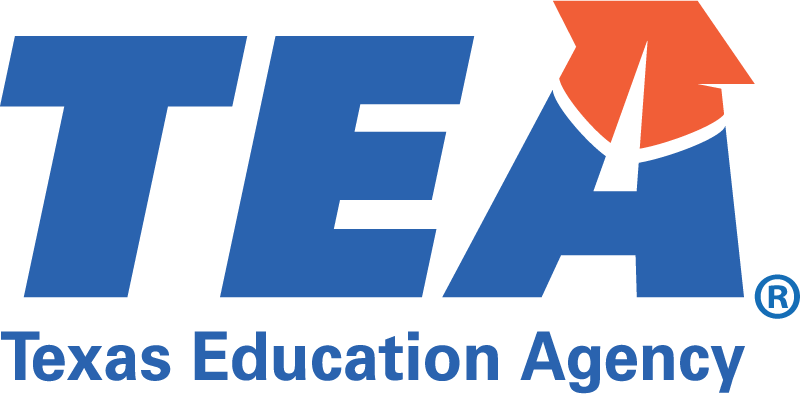 Cover Page
Key
(ADD)  = Recommend Add
(REMOVE) = Recommend Remove
(CHANGE) = Recommend Title/Name Update
(MERGE) = Combined Program of Study
Hospitality and Tourism Career Cluster
The Hospitality and Tourism Career Cluster focuses on the management, marketing, and operations of restaurants and other food/beverage services, lodging, attractions, recreation events, and travel-related services. Students acquire knowledge and skills focusing on communication, time management, and customer service that meet industry standards. Students will explore the history of the hospitality and tourism industry and examine characteristics needed for success.
Culinary Arts
Statewide Program of Study
The Culinary Arts program of study introduces CTE learners to occupations and educational opportunities related to the planning, directing, or coordinating activities of a food and beverage organization or department. This program of study also explores opportunities involved in directing and participating in the preparation and cooking of food.
Secondary Courses for High School Credit
Level 1
Introduction to Culinary Arts​
Principles of Hospitality and Tourism
Level 2
Culinary Arts​
Foundations of Restaurant Management​
+    (ADD) Entrepreneurship​
+    (ADD) Food Technology & Safety/Lab 
Level 3
Advanced Culinary Arts​
+    (ADD) Tourism Marketing Concepts & Applications​
+    (ADD) Introduction to Event & Meeting Planning​
+    (ADD) Food Processing / Lab
Level 4
Food Science​
Practicum in Culinary Arts​
Practicum in Entrepreneurship​
Career Preparation I​
+   (ADD) Practicum to Event & Meeting Planning​
+   (ADD) Practicum in Hospitality Services​
Postsecondary Opportunities
Associate Degrees
Hotel and Restaurant Management​
Restaurant Culinary and Catering Management​
Hospitality Administration/ Management, General​
Culinary Arts/ Chef Training
Bachelor’s Degree
​Hotel and Restaurant Management​
Food Service Systems Administration/ Management​
Hospitality Administration/ Management, General​
Culinary Science and Food Service Management
Master’s, Doctoral, and Professional Degrees
Hotel and Restaurant Management​
Food Service Systems Administration/ Management​
Hospitality Administration/ Management, General​
Business Administration Management, General
Related Advanced Academics
Advanced Placement AP Courses
+    (ADD) AP Pre-Calculus​
+    (ADD) AP Calculus​
+    (ADD) AP Chemistry
International Baccalaureate IB Courses
+     (ADD) IB Chemistry Level
Hospitality and Tourism Career Cluster 
The Hospitality and Tourism Career Cluster focuses on the management, marketing, and operations of restaurants and other food/beverage services, lodging, attractions, recreation events, and travel-related services. Students acquire knowledge and skills focusing on communication, time management, and customer service that meet industry standards. Students will explore the history of the hospitality and tourism industry and examine characteristics needed for success.
Lodging and Resort Management
Statewide Program of Study
The Lodging and Resort Management program of study introduces CTE learners to occupations and educational opportunities related to the logistical and operational management of lodging and resorts. This program of study also explores opportunities related to human resources, financial analysis, and marketing.
Secondary Courses for High School Credit
Level 1
Principles of Hospitality and Tourism​
+    (ADD) Principles of Business, Marketing and Finance
Level 2
Hotel Management​
Travel and Tourism Management
Level 3
Hospitality Services​
Introduction to Event and Meeting Planning​
+   (ADD) Business Management
Level 4
Practicum in Hospitality Services​
Practicum in Event and Meeting Planning​
Practicum in Entrepreneurship​
Career Preparation I
Related Advanced Academics
Advanced Placement (AP) Courses


International Baccalaureate (IB) Courses
+   (ADD) IB Business & Management (higher level)
+   (ADD) IB Business & Management (standard Level)
Postsecondary Opportunities
Associate Degrees
Hotel/Motel Administration/ Management​
Business Administration and Management, General​
Tourism and Travel Services Management​
Business Administration and Management​
+   (ADD) Hospitality Management and Meeting and Event 
     Planning​
Bachelor’s Degrees
Hospitality Administration/ Management, General​
Business Administration and Management, General​
Hotel and Restaurant Management​
Marketing/ Management, General​
+   (ADD) Event Design and Experience Management
Master’s, Doctoral, and Professional Degrees
Hospitality Administration/ Management, General​
Business Administration and Management, General​
Hospitality Administration​
Marketing/ Management, General
Hospitality and Tourism Career Cluster 
The Hospitality and Tourism Career Cluster focuses on the management, marketing, and operations of restaurants and other food/beverage services, lodging, attractions, recreation events, and travel-related services. Students acquire knowledge and skills focusing on communication, time management, and customer service that meet industry standards. Students will explore the history of the hospitality and tourism industry and examine characteristics needed for success.
Travel, Tourism, and Attractions
Statewide Program of Study
The Travel, Tourism, and Attractions program of study introduces CTE learners to occupations and educational opportunities related to the marketing or sales of travel and tourism services. This program of study allows students to learn how to plan, direct, and coordinate marketing or business policies and programs, including identifying potential customers and determining demand and promotional strategies for products and services.
Secondary Courses for High School Credit
Level 1
Principals of Hospitality and Tourism
+    (ADD) Introduction to Culinary Arts
Level 2
Travel and Tourism Management​
Entrepreneurship​
Sports and Entertainment Marketing​
+    (ADD) Hotel Management​
+    (ADD) Foundations of Restaurant Management
Level 3
Global Business​
Tourism Marketing Concepts and Applications​
+    (ADD) Hospitality Services
Level 4
Practicum in Hospitality Services​
Practicum in Entrepreneurship​
Career Preparation I​
+   (ADD) Practicum in Event and Meeting Planning
Related Advanced Academics
Advanced Placement (AP) Courses


International Baccalaureate (IB) Courses
+   (ADD) IB Business & Management (standard Level)
+   (ADD) IB Business & Management (higher level)
Postsecondary Opportunities
Associate Degrees
Tourism Management​
Business Administration and Management, General​
Tourism and Travel Services Management​
Tourism and Travel Services Marketing
Bachelor’s Degrees​
Tourism Management​
Business Administration and Management, General​
Tourism Management​
Sport Event and Tourism Management
Master’s, Doctoral, and Professional Degrees
Tourism Management​
Business Administration and Management, General​
Recreation and Resources Development​
Recreation, Park, and Tourism Sciences